Innovation Flow -the science of flowing Ideas into Innovation
17 Oct. 2015
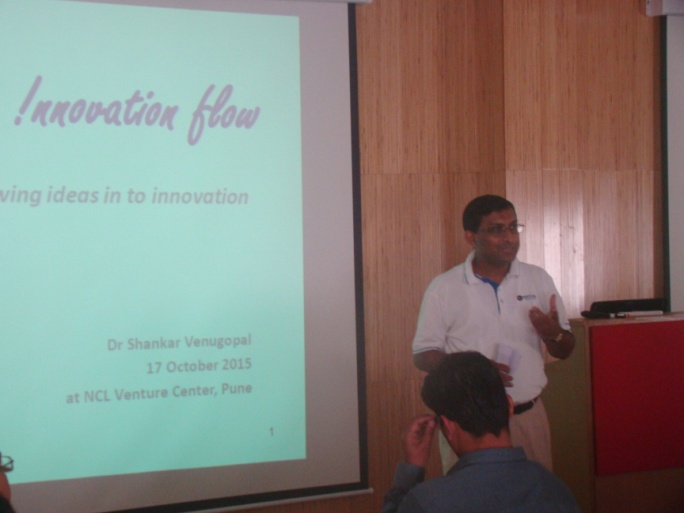 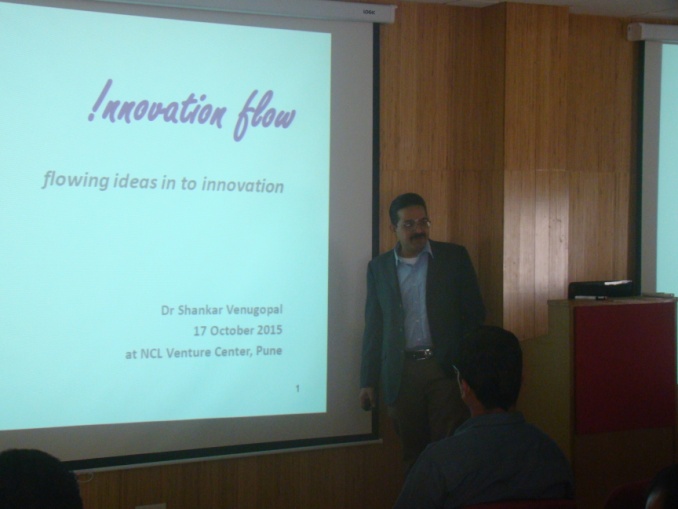 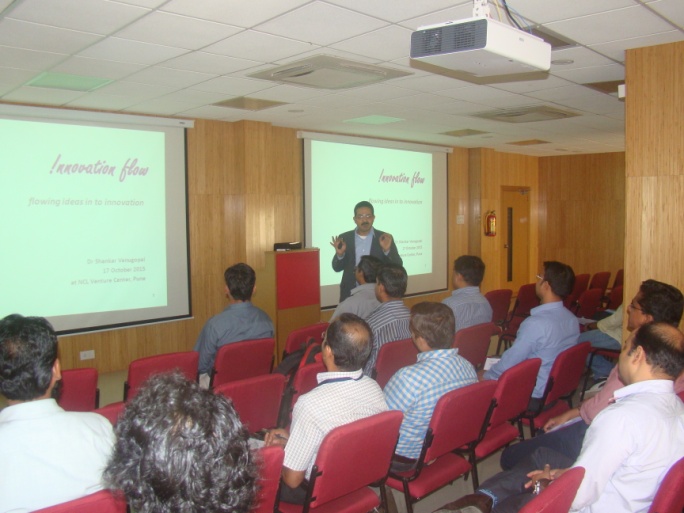 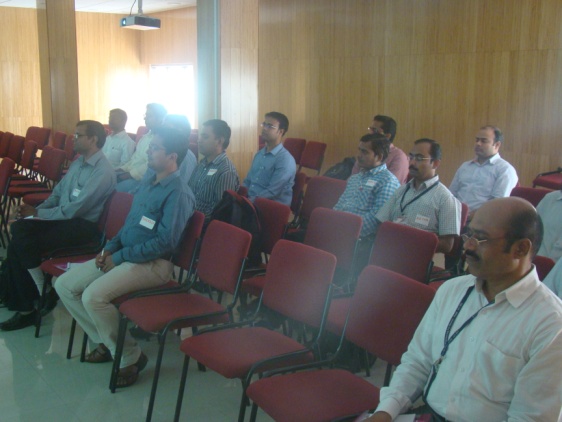 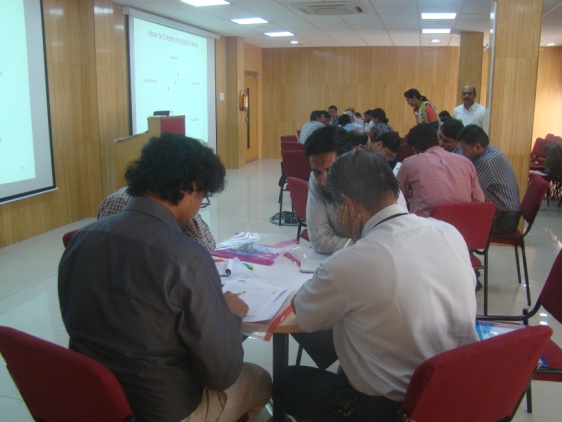 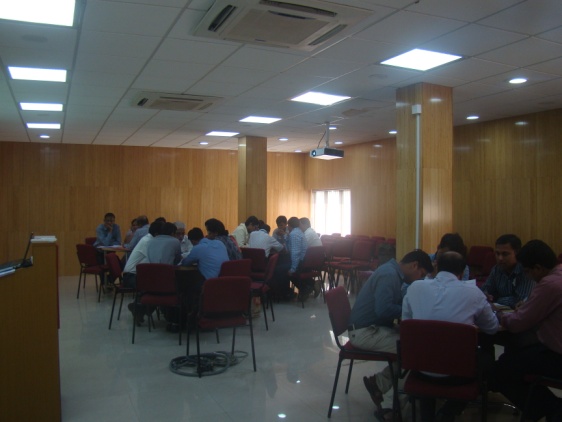 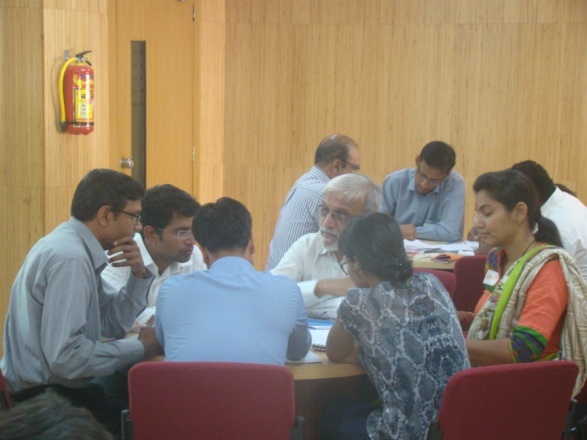 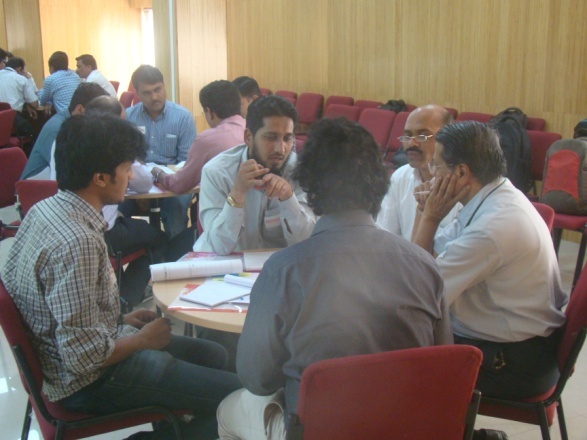 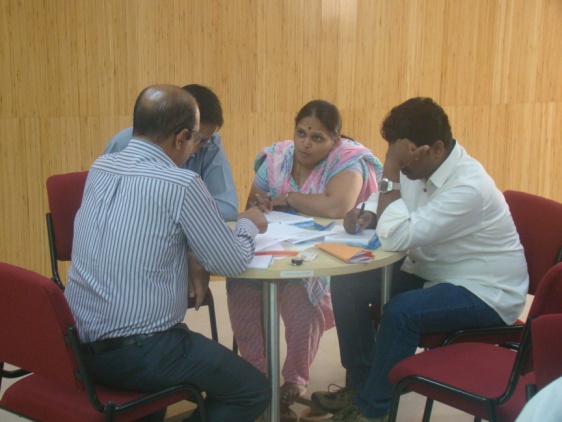 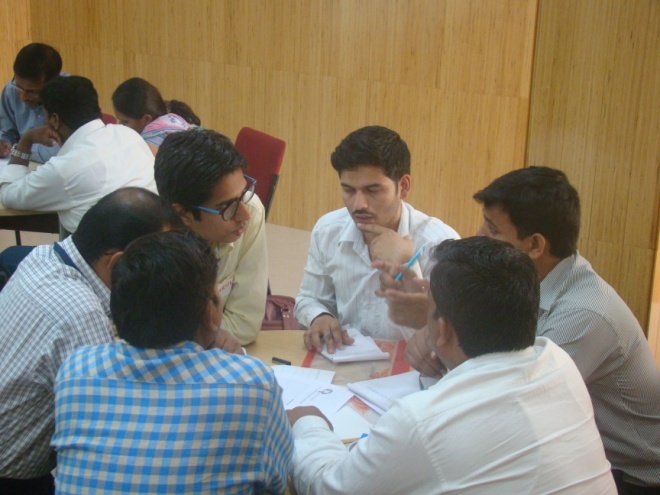 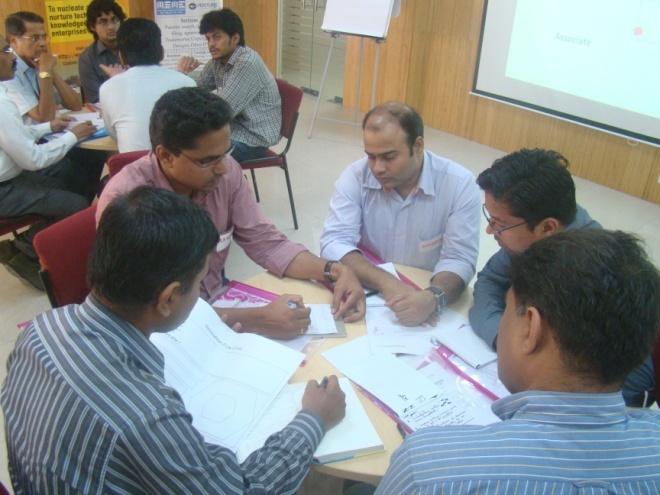 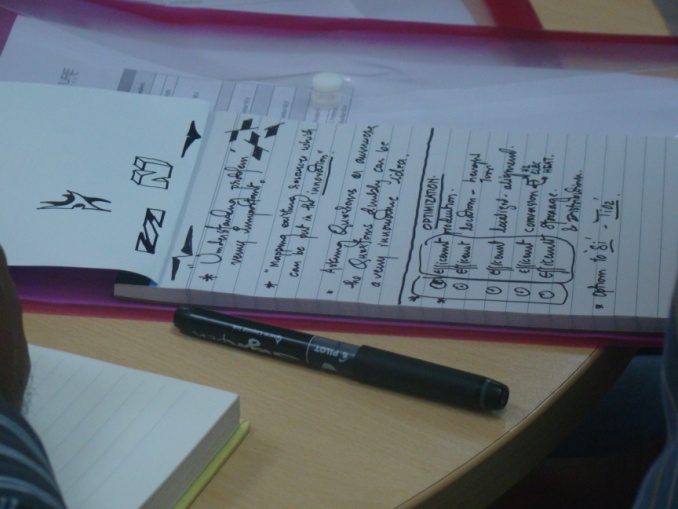 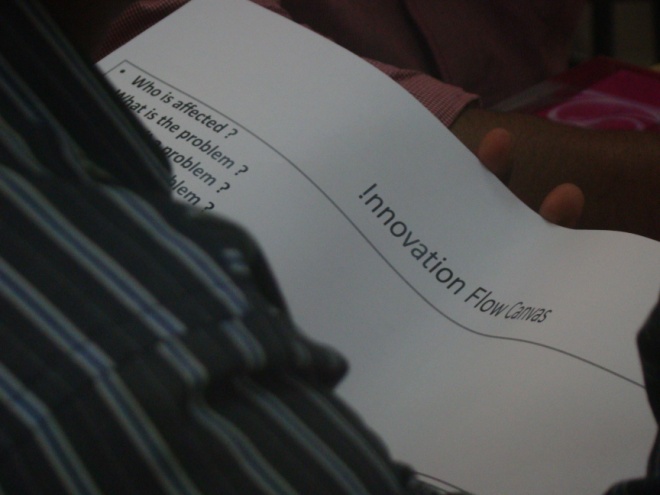 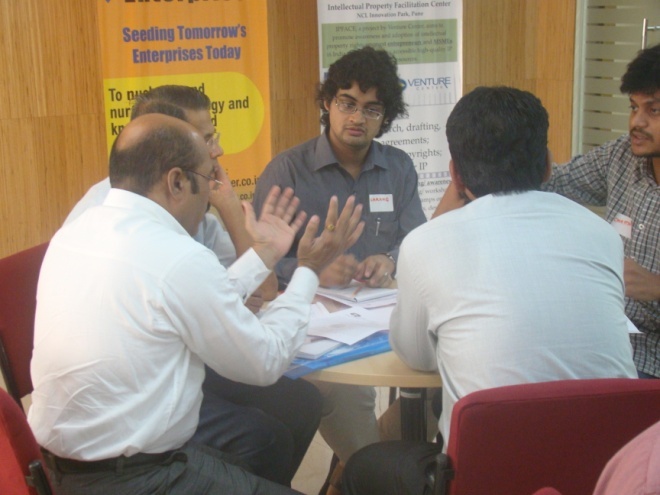 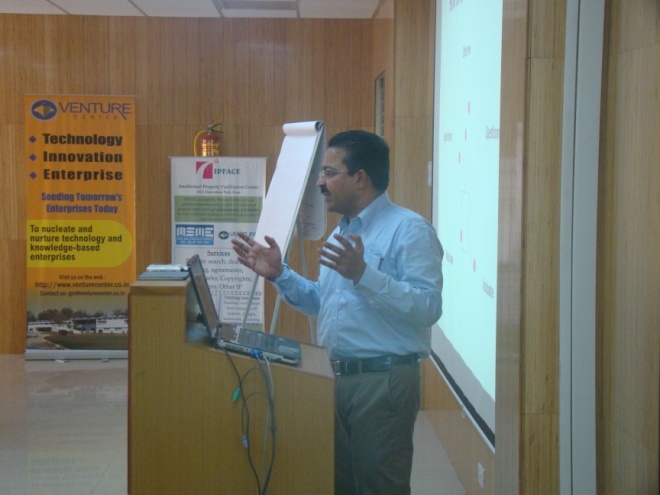 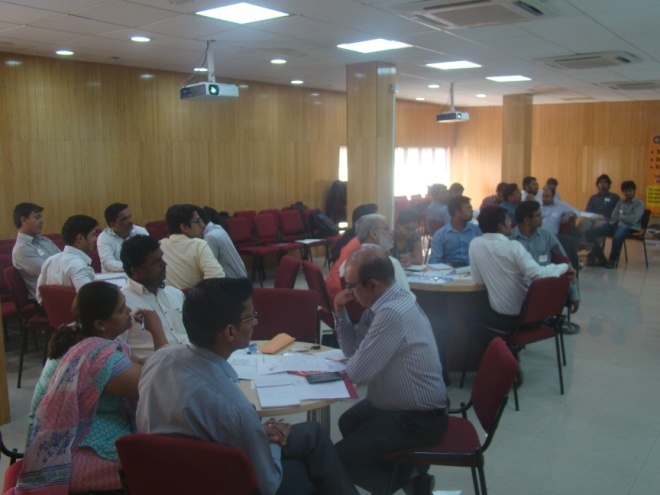 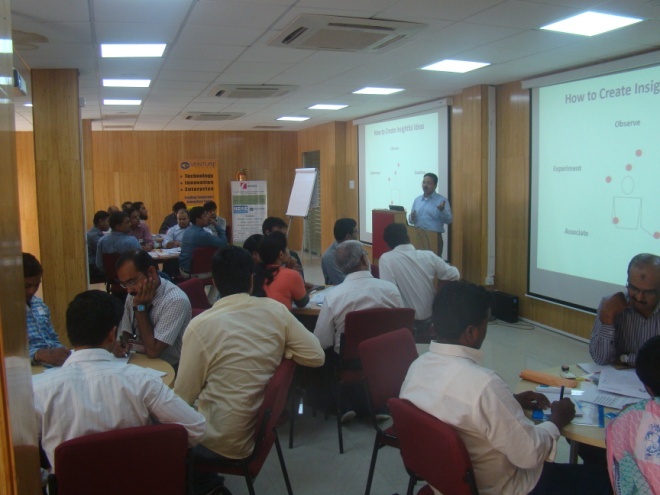 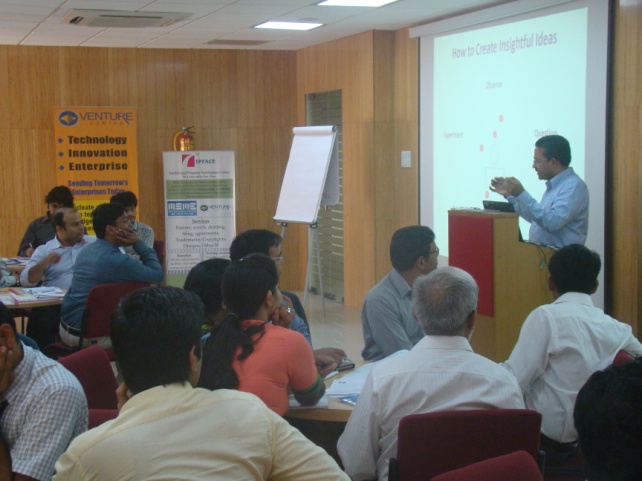 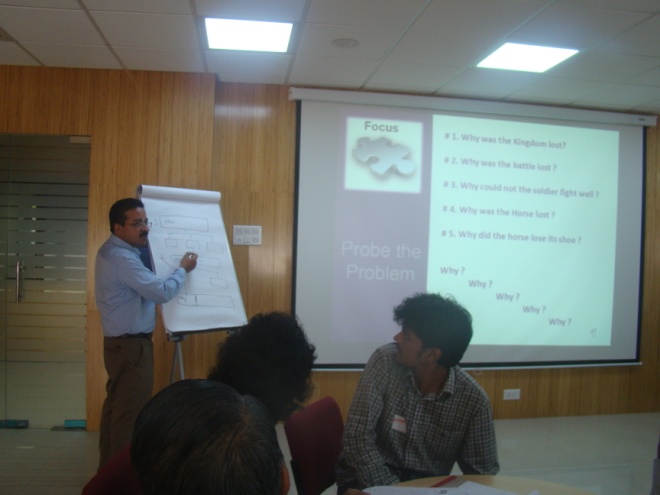 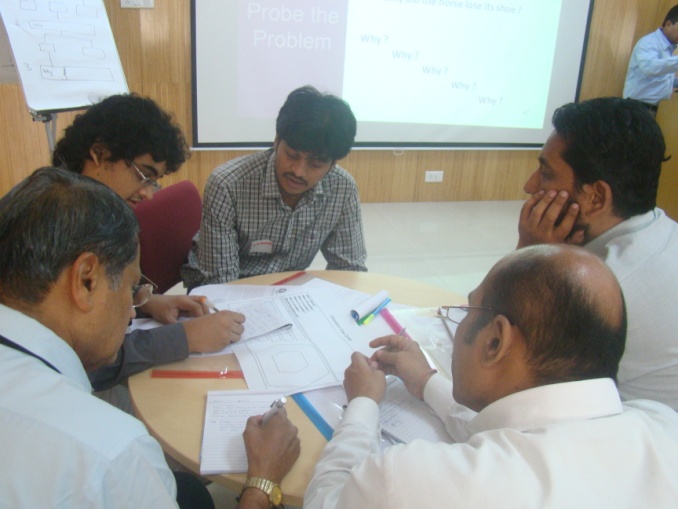 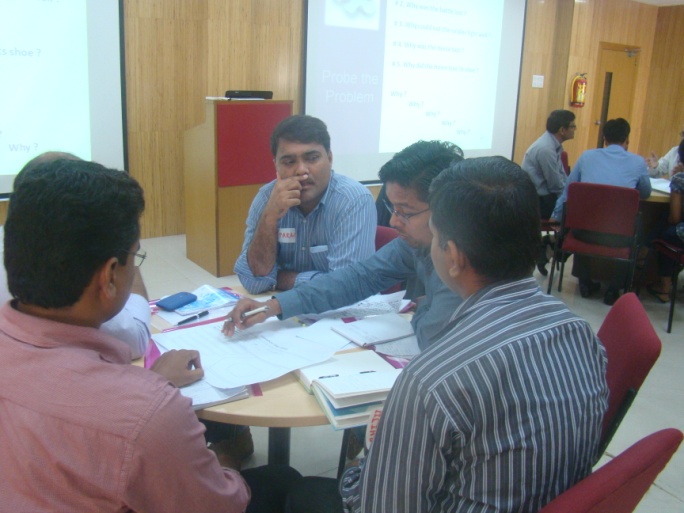 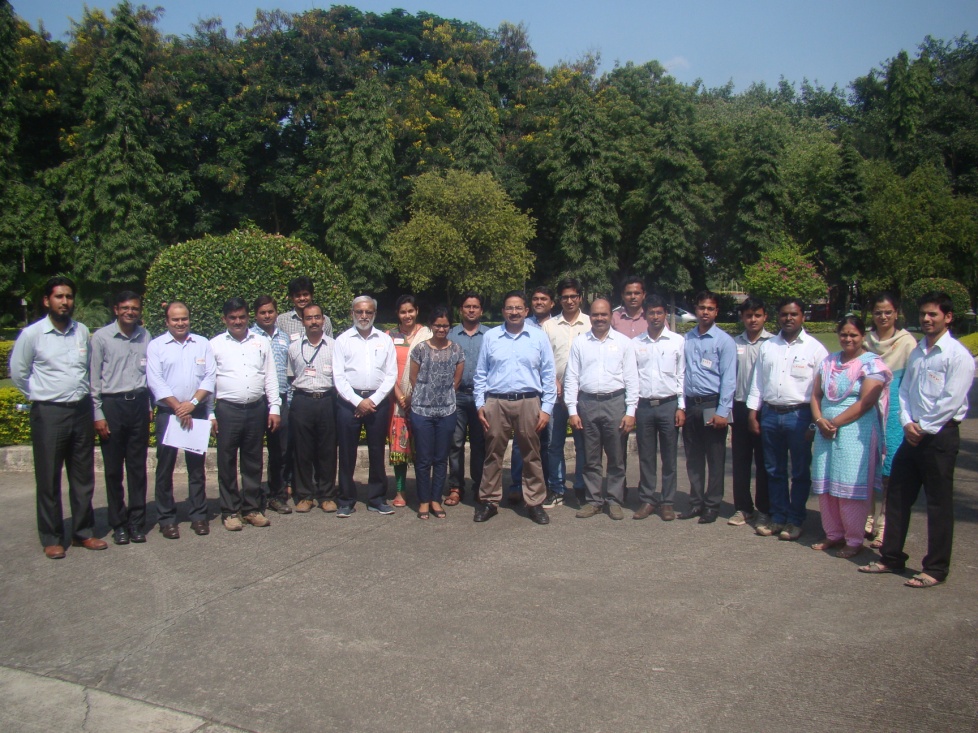 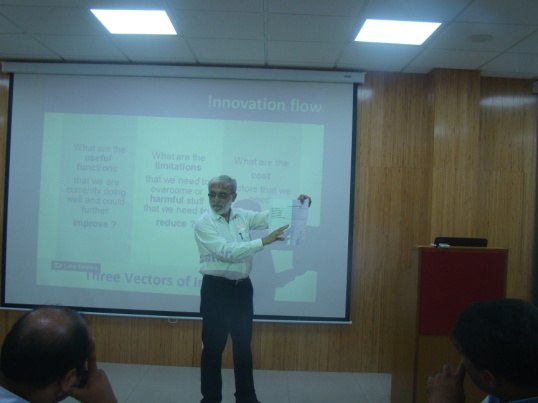 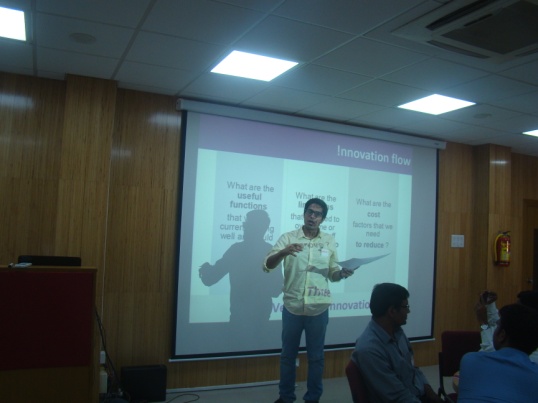 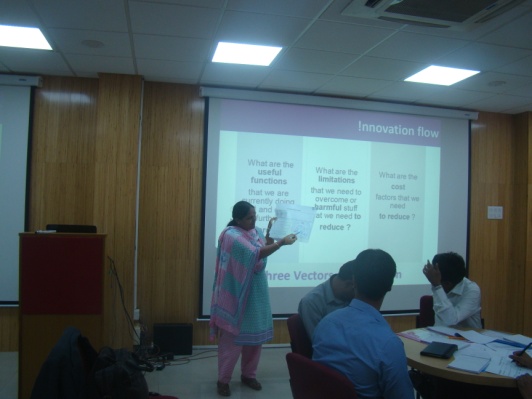 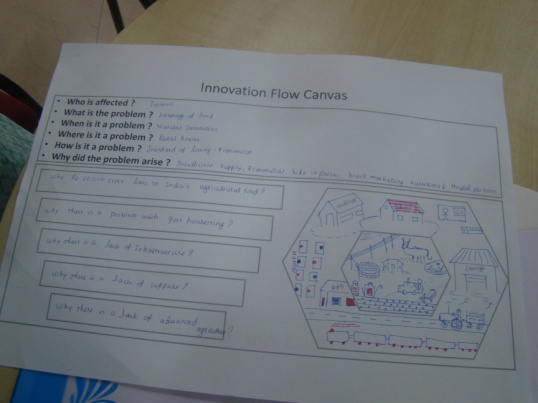 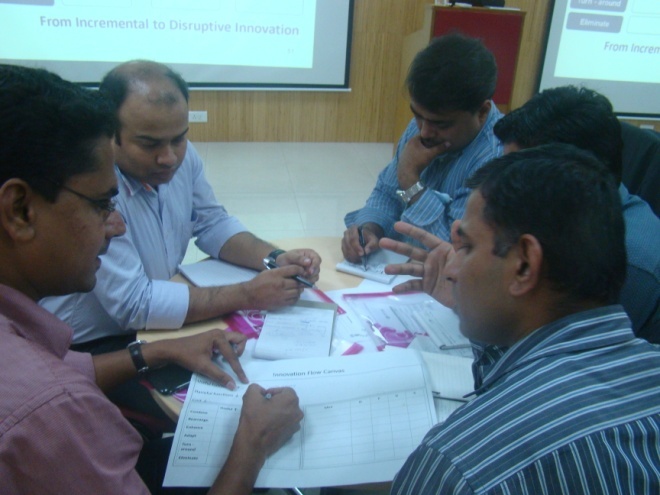 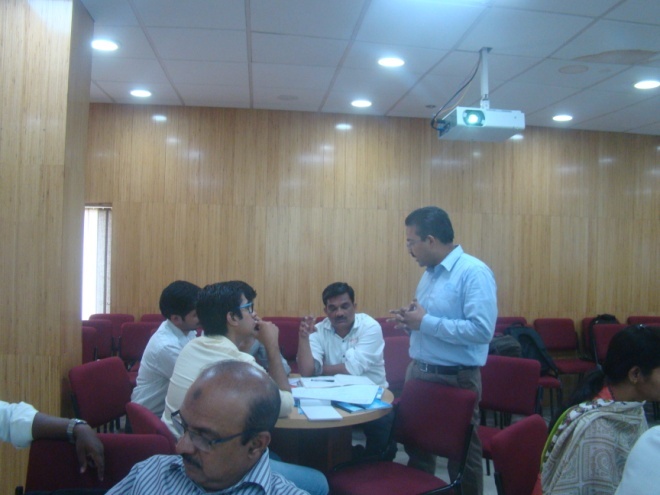 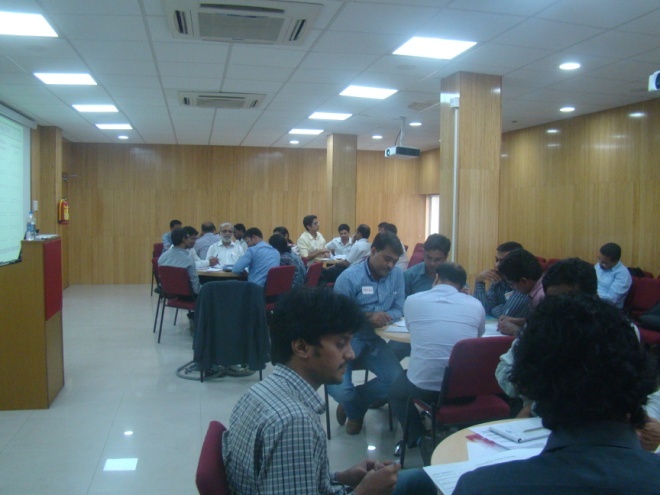 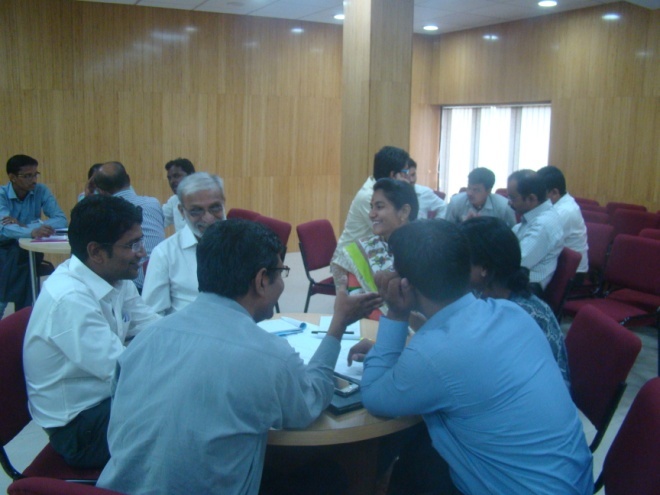 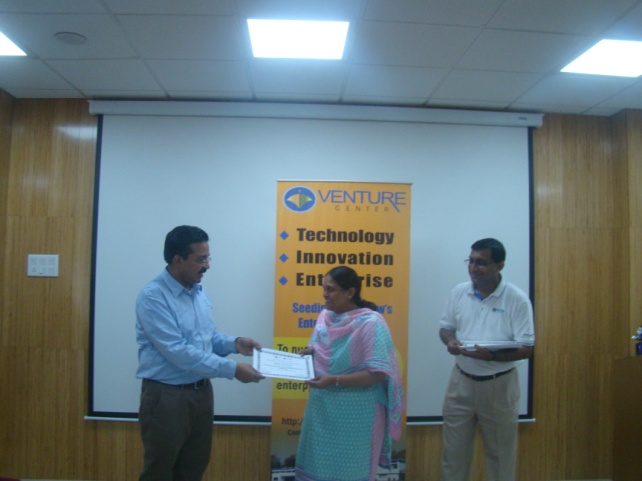 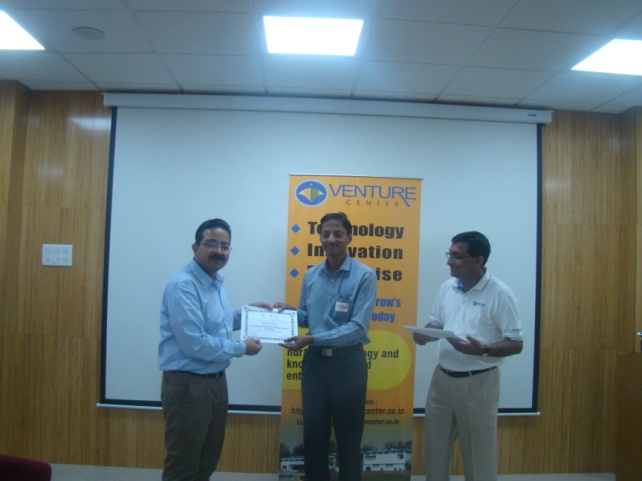 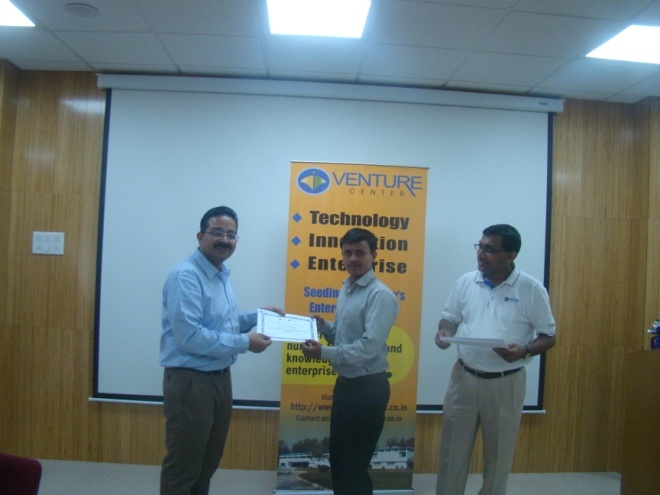 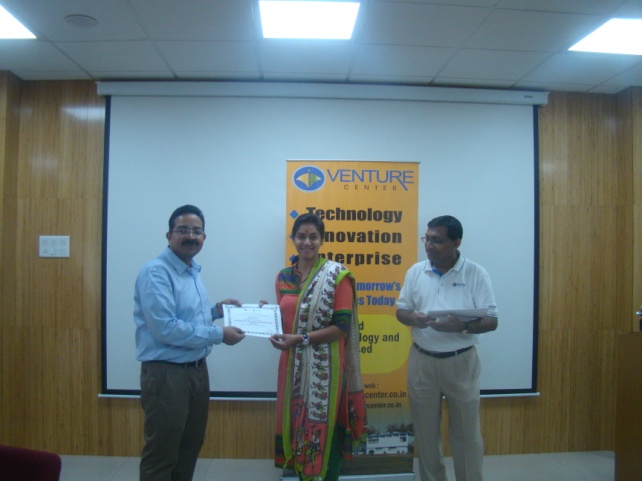 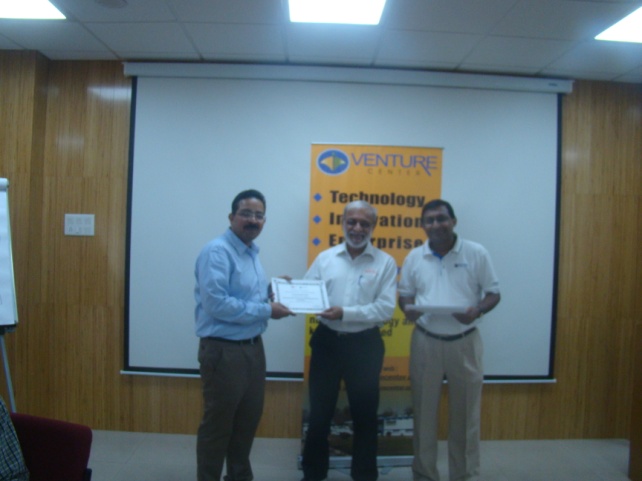 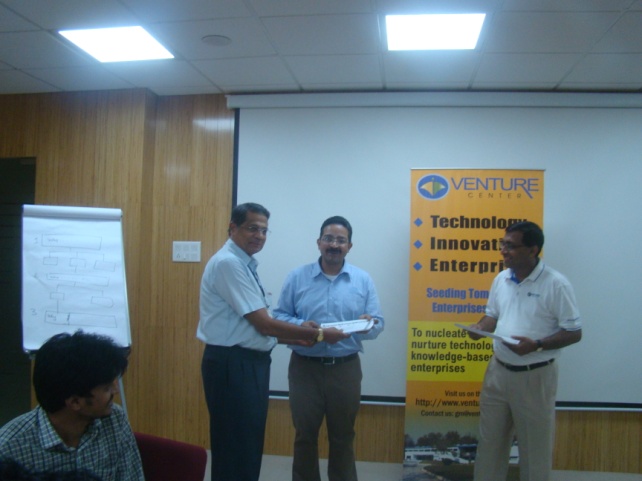 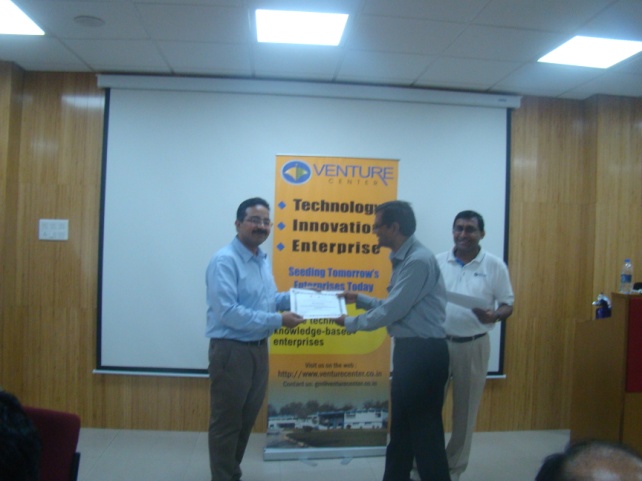 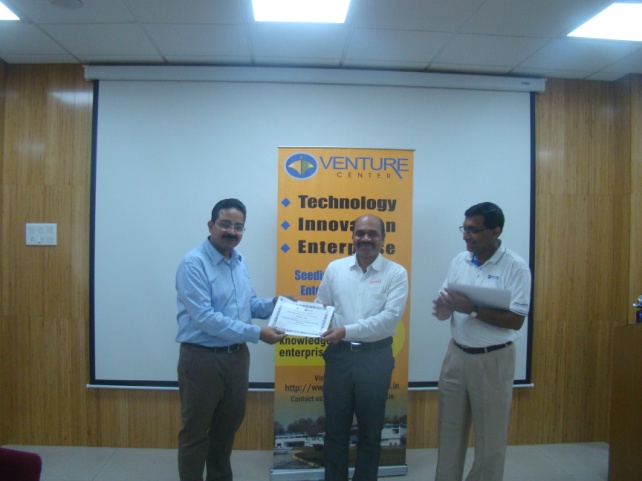 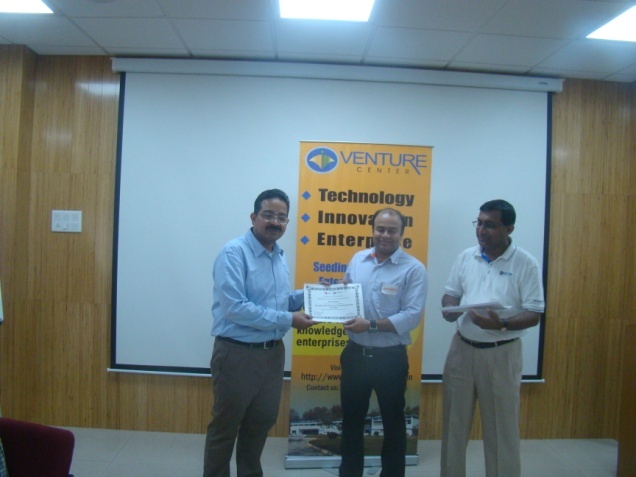 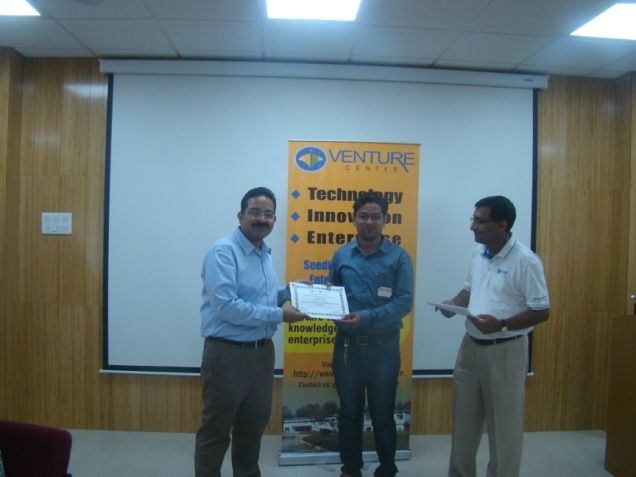 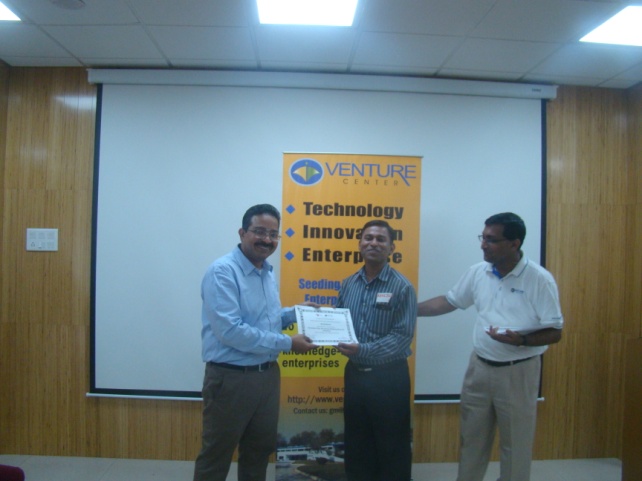 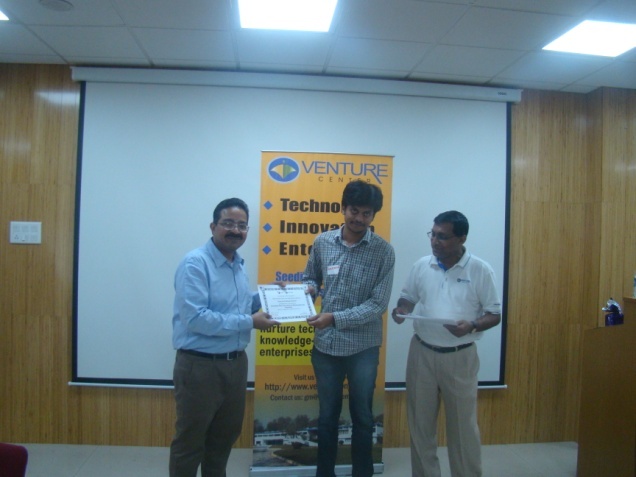 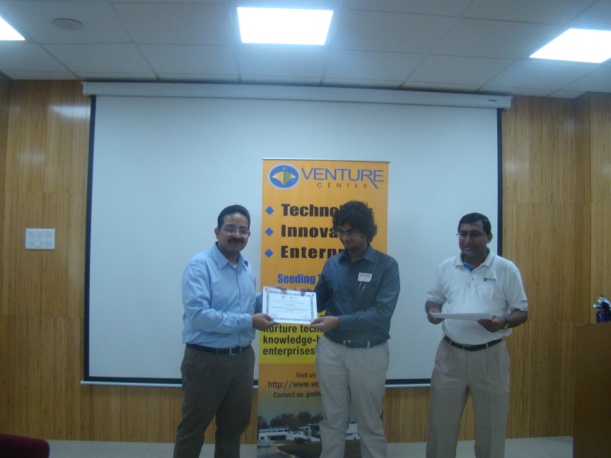 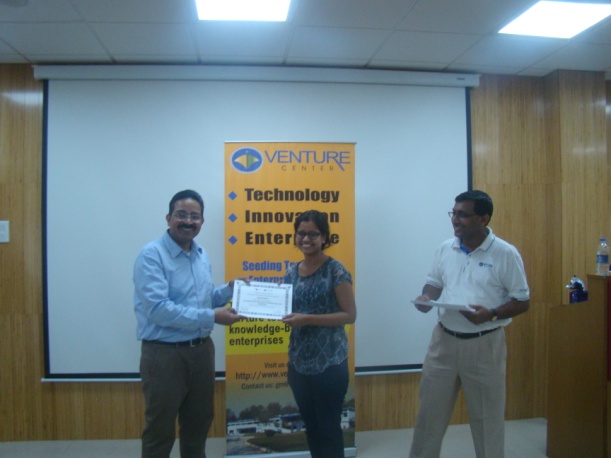 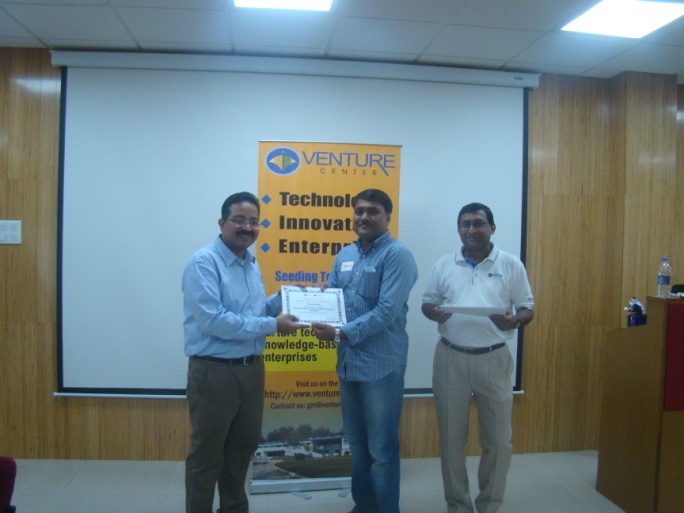 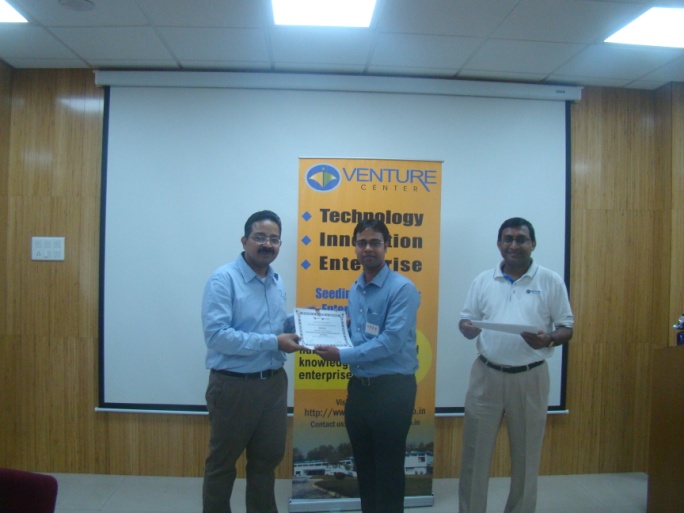 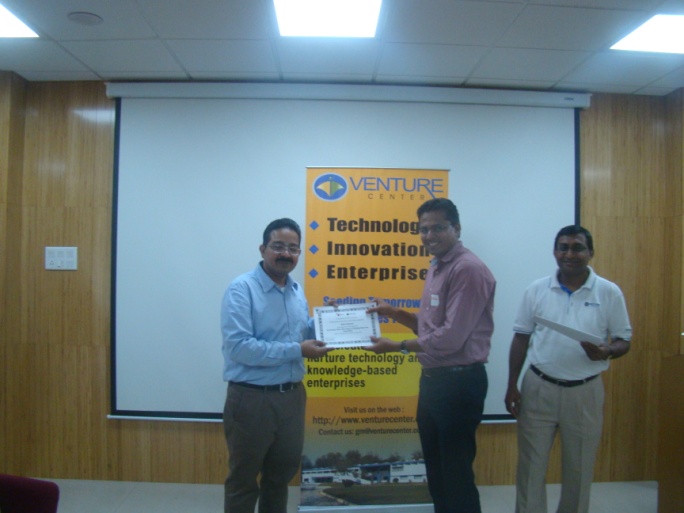 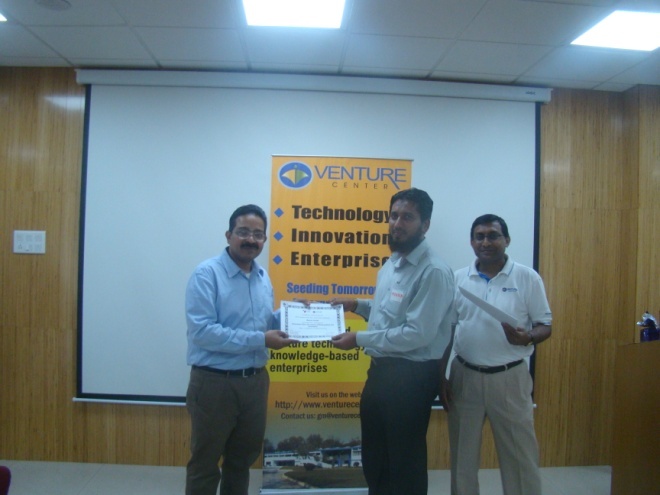 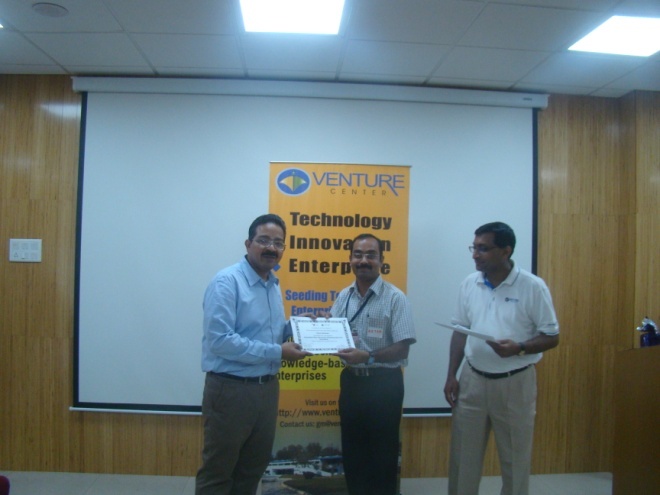 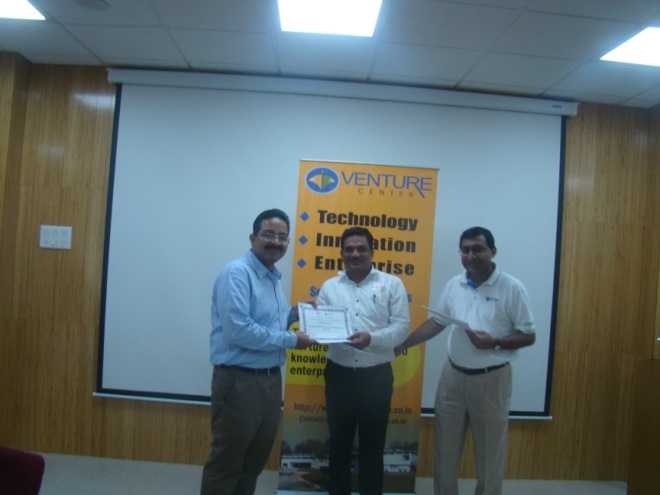 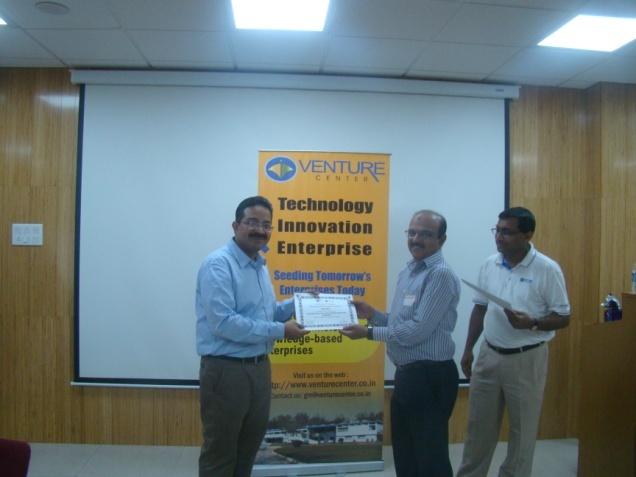 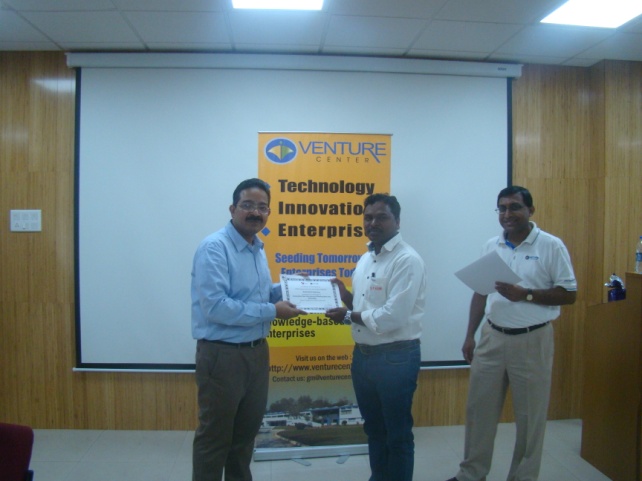 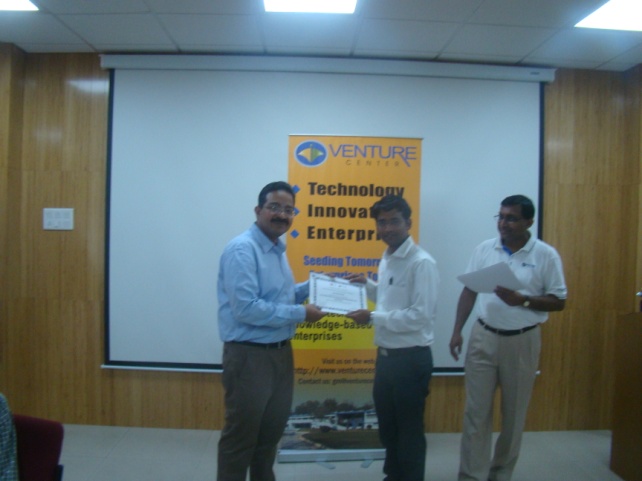 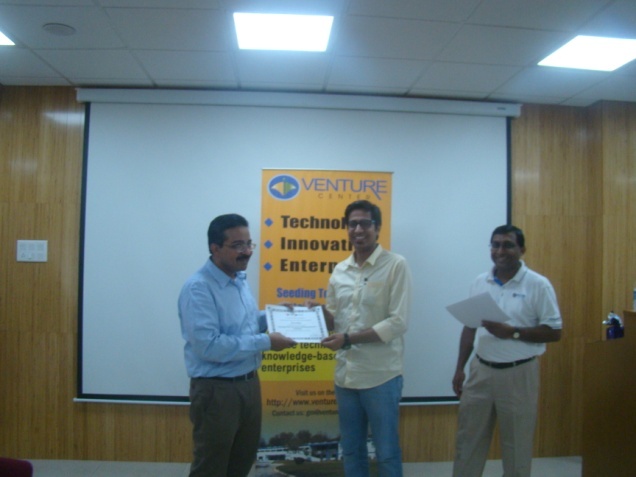 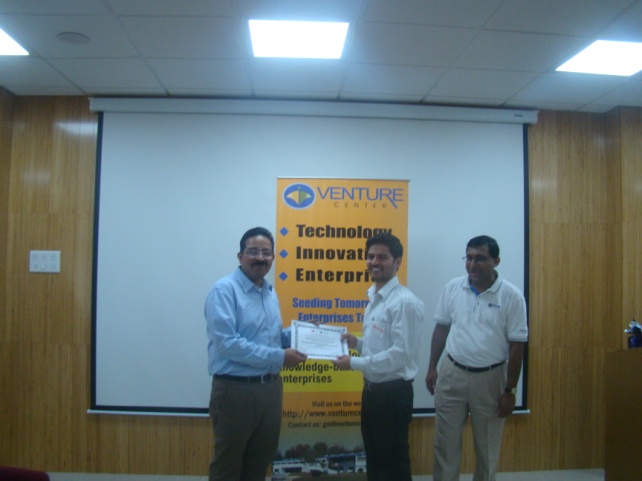 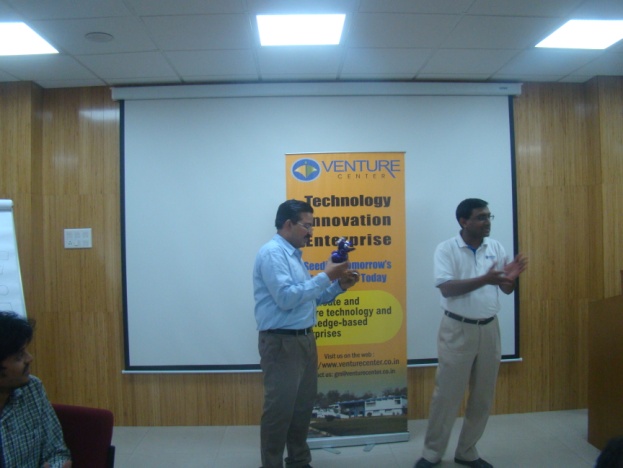 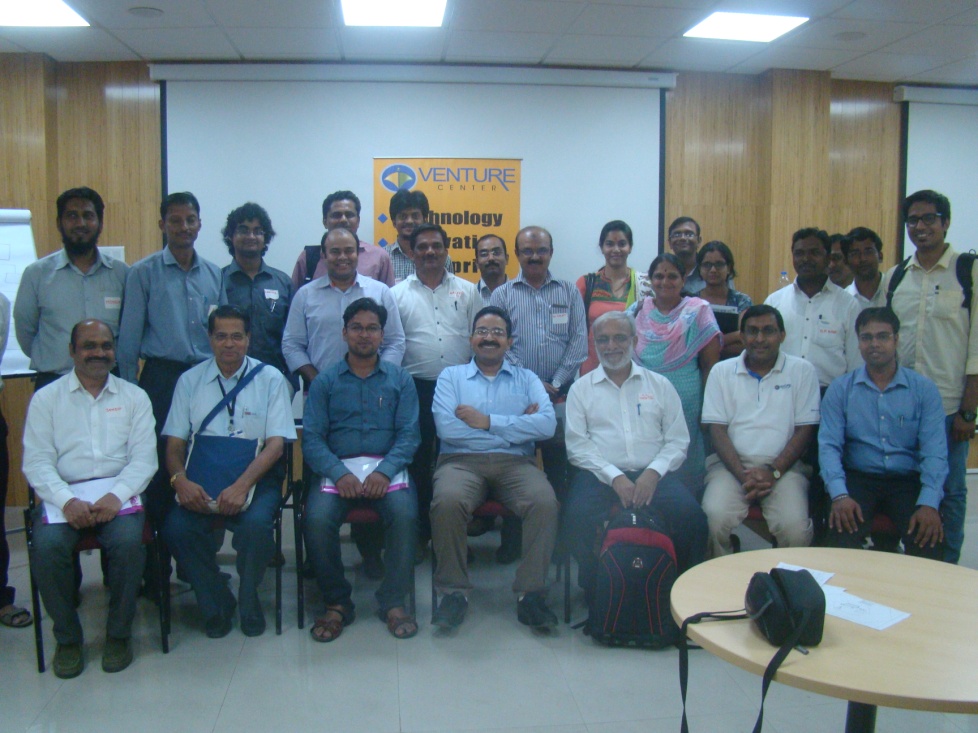 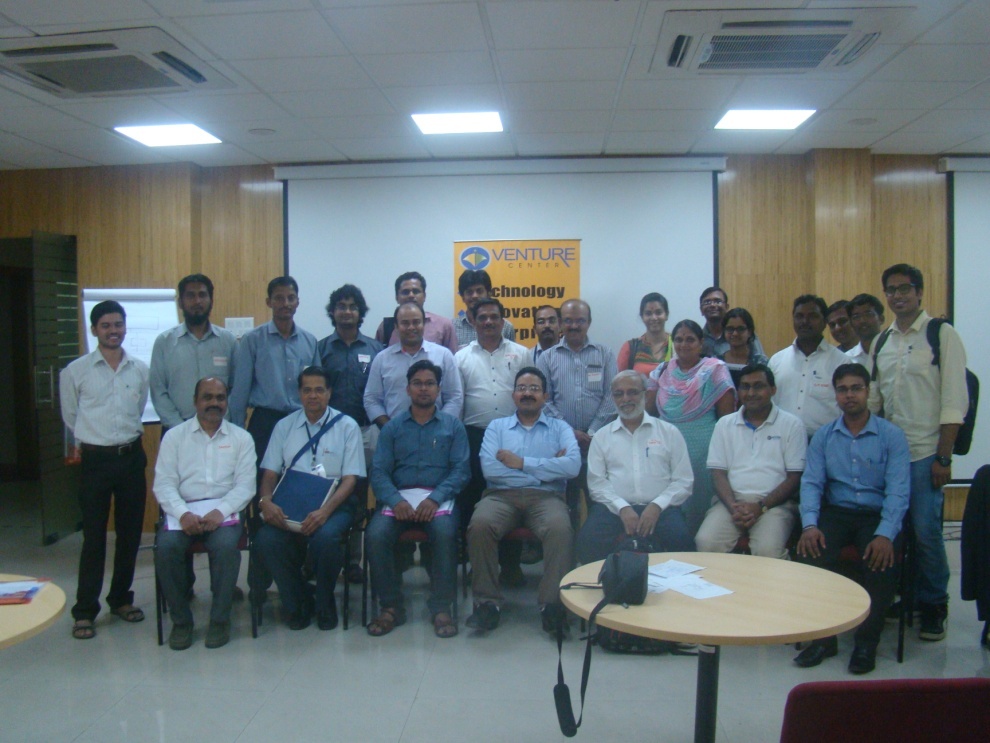